1st Summer course 



24/05/2024
Tomas Mickevičius
Vytautas Magnus University
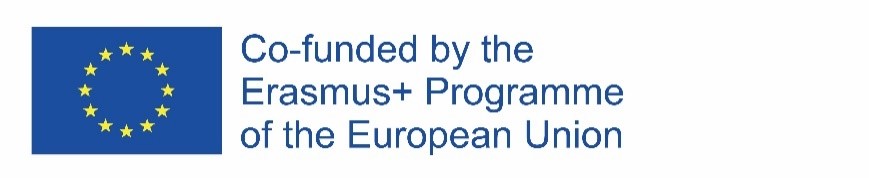 1
T4EU Summer Course
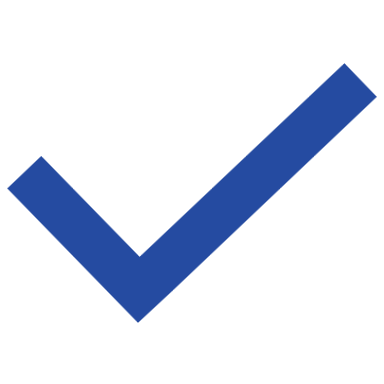 What? 											‘(CO)HAPPINESS LABORATORY’ 
															Summer course 
  
  When? 											August 27 to 29, 2024

  Where?										Kaunas, Lithuania

  Target group?								BA and MA students

  Why?											Because its awesome 
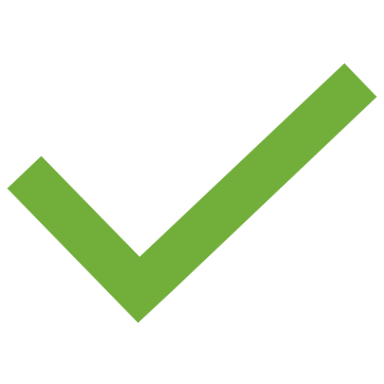 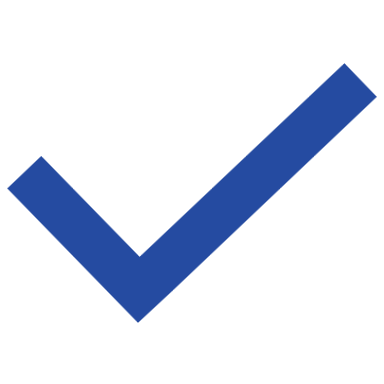 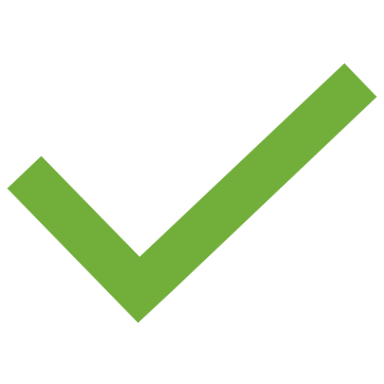 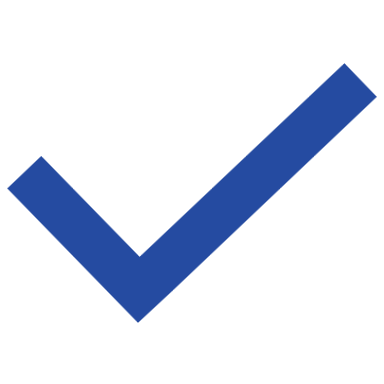 ‘(CO)HAPPINESS LABORATORY’
Concept - the course will focus on shaping conditions for the happiness of oneself, and us all as a society in times of challenges and transformations
  
Format - Hackathon

Interdisciplinary course: psychology, philosophy, economy, neuroscience, anthropology, political sciences, etc

Cultural and social activities

  ∞ adventures
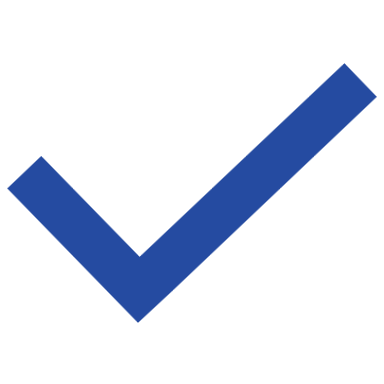 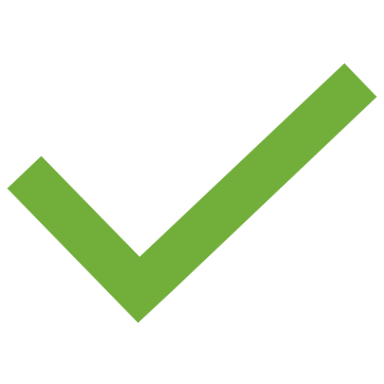 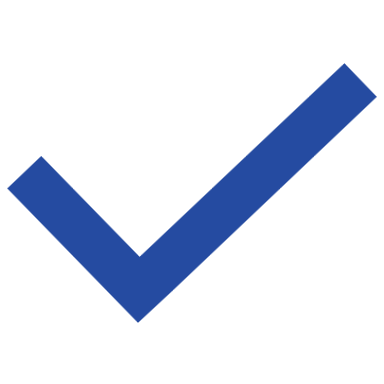 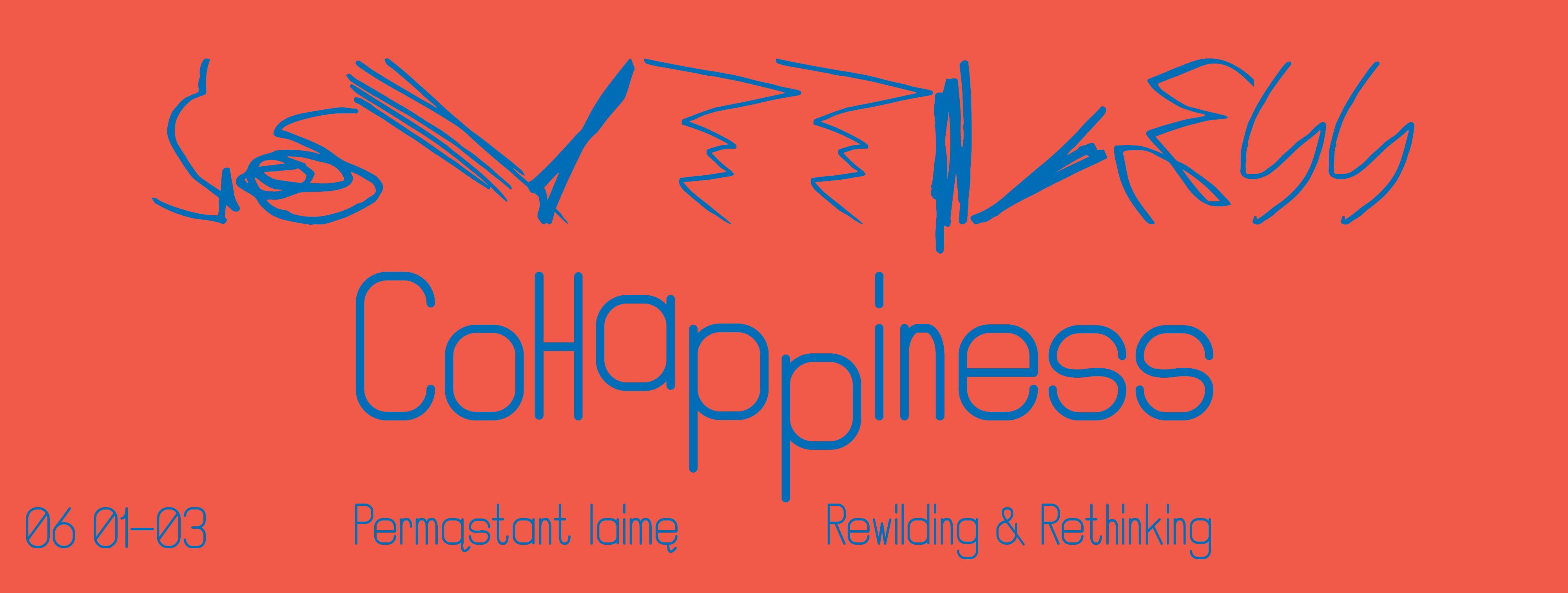 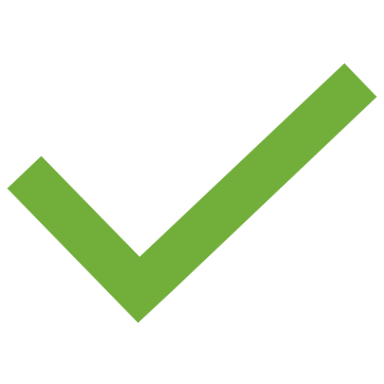 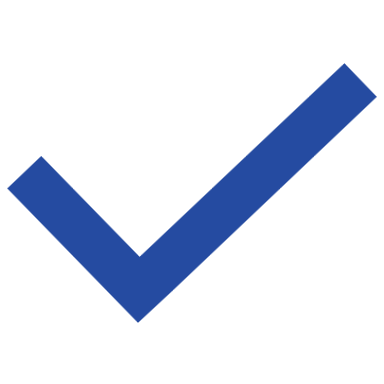 TENTATIVE PROGRAMME
Facts and figures
3 students per partner (30 in total)

3 ECTS for students 

June 30th application deadline (?)

Student Mobilities funded by T4EU funds

Guest lecturers wanted
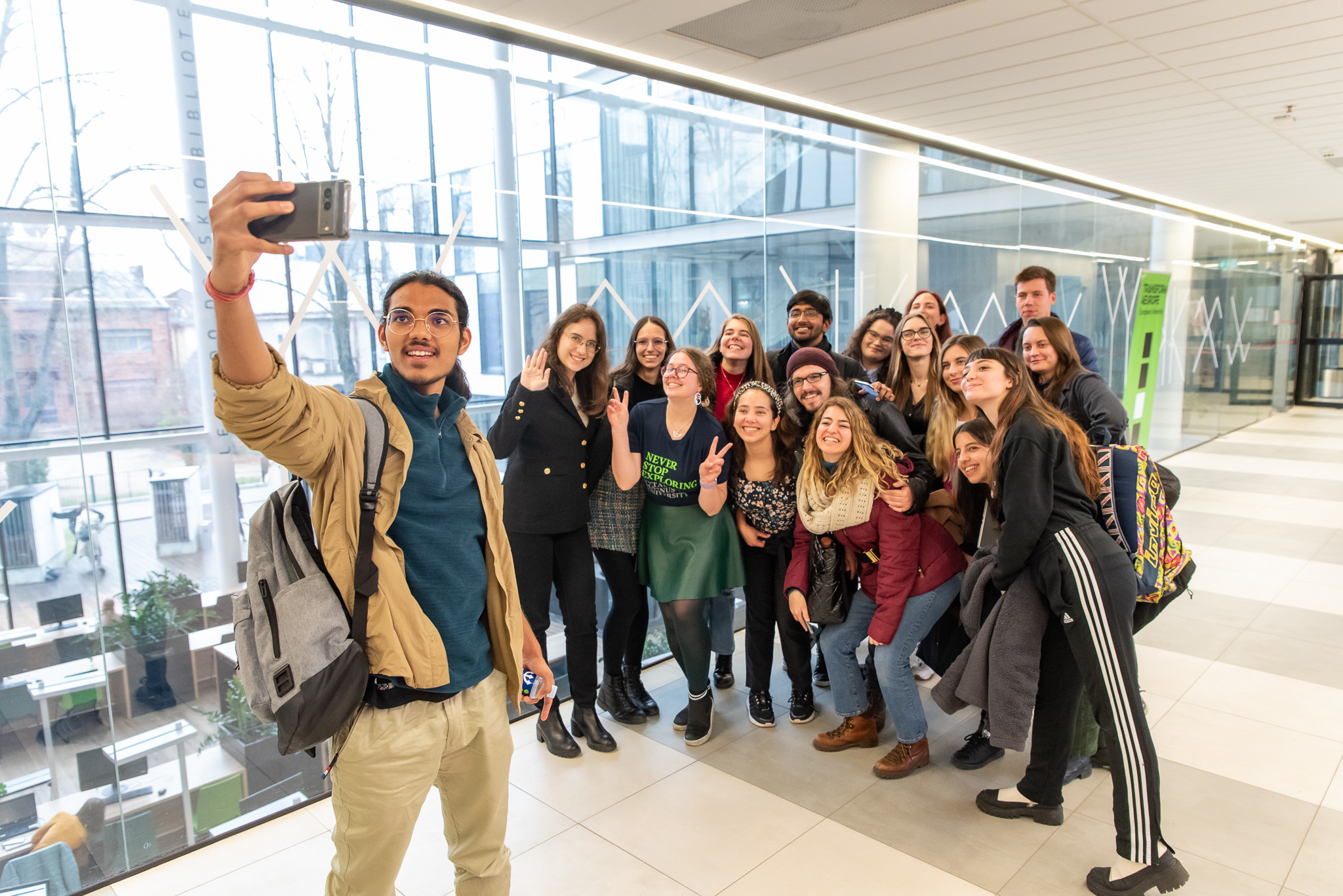 Q&A
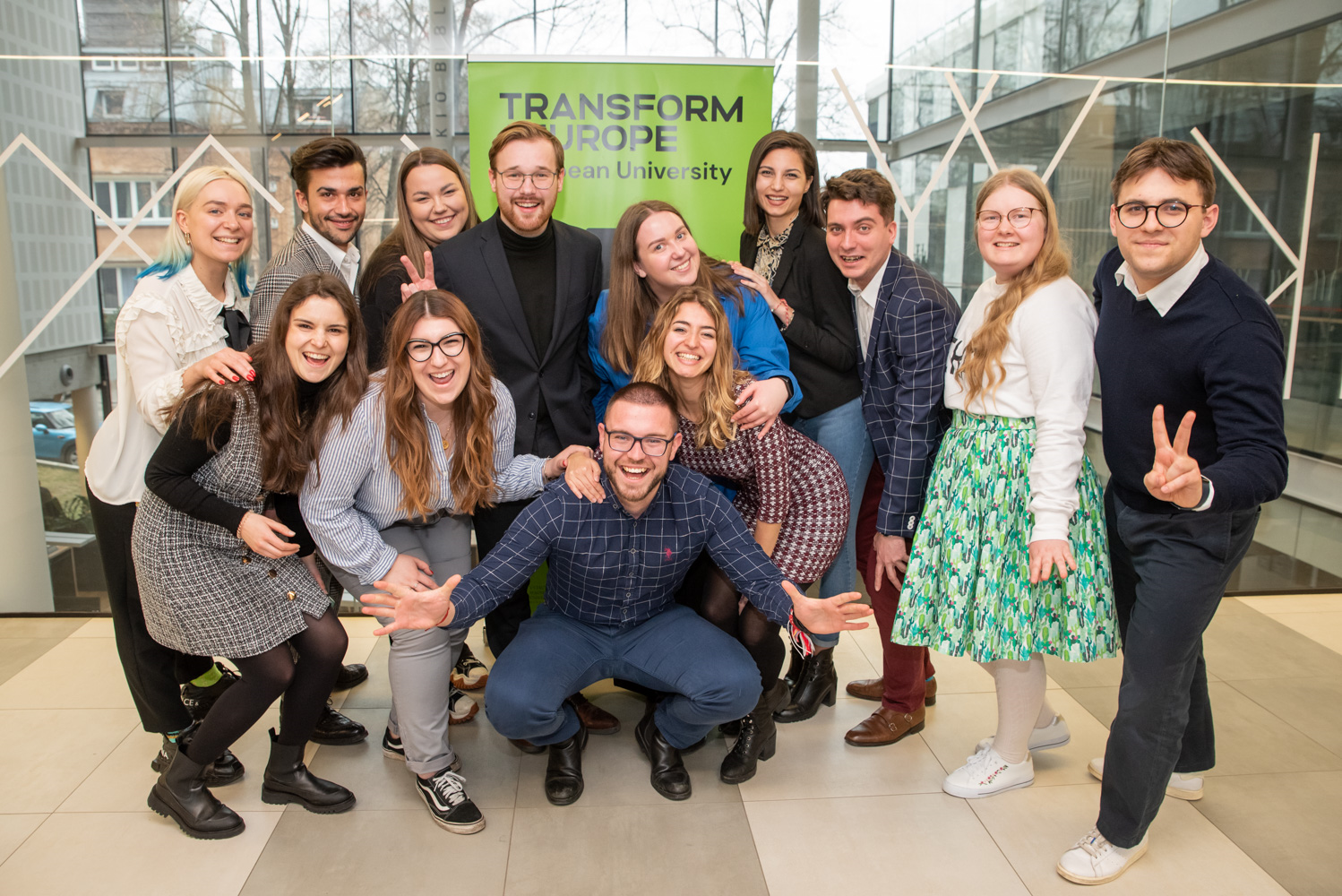 Thank you!
Keep track of upcoming events and the latest programme calls:
 
     Transform4Europe

	Transform4Europe

	Transform4europe.eu
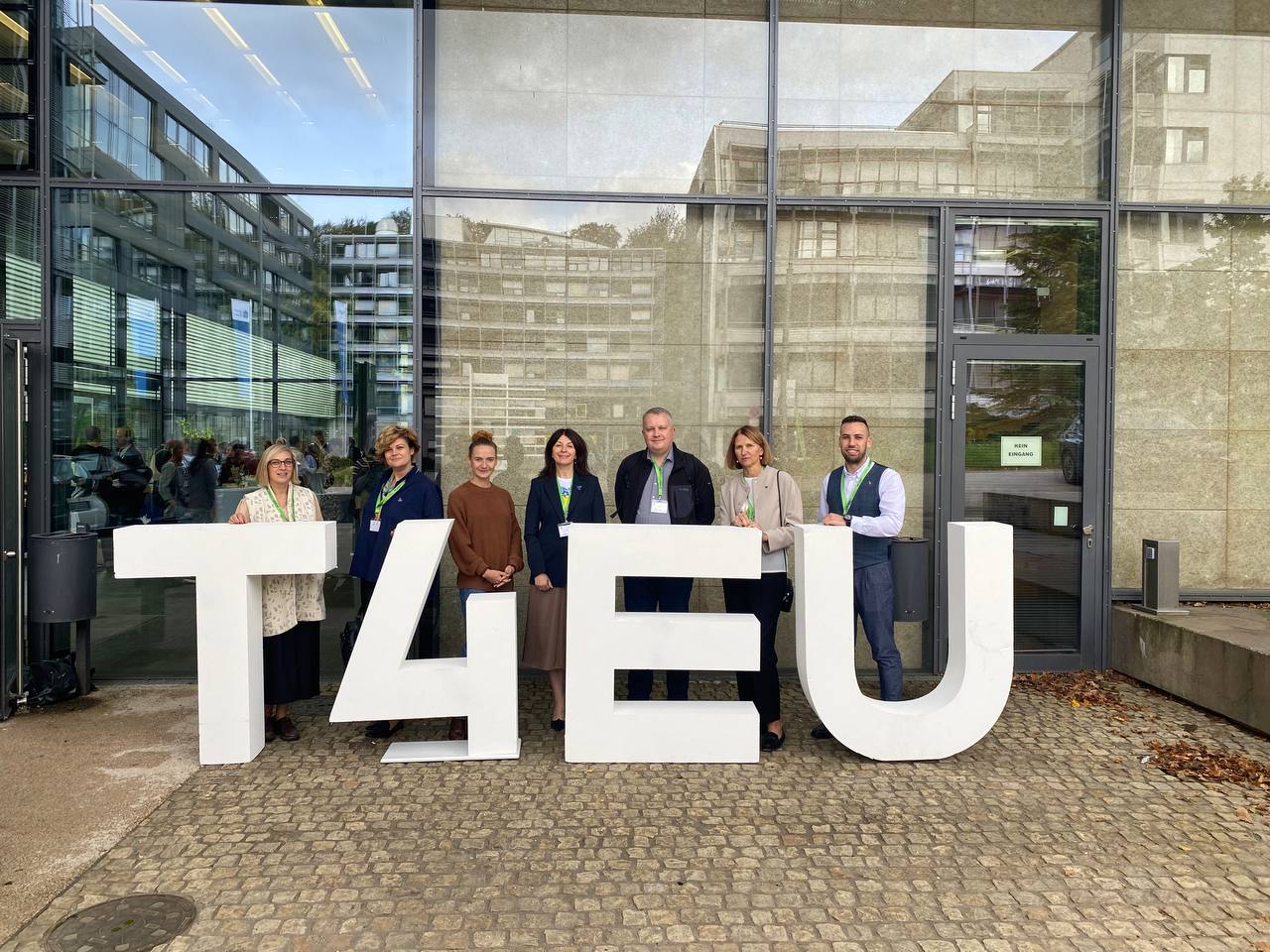 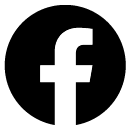 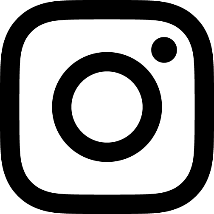 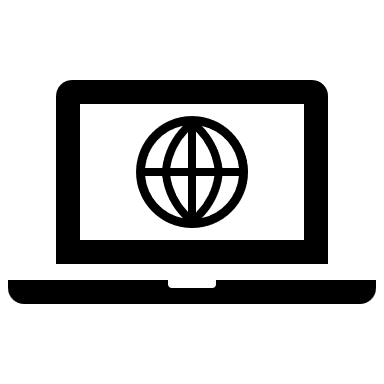